VBS Adventure Island
Come on a Tropical Adventure with us!!!
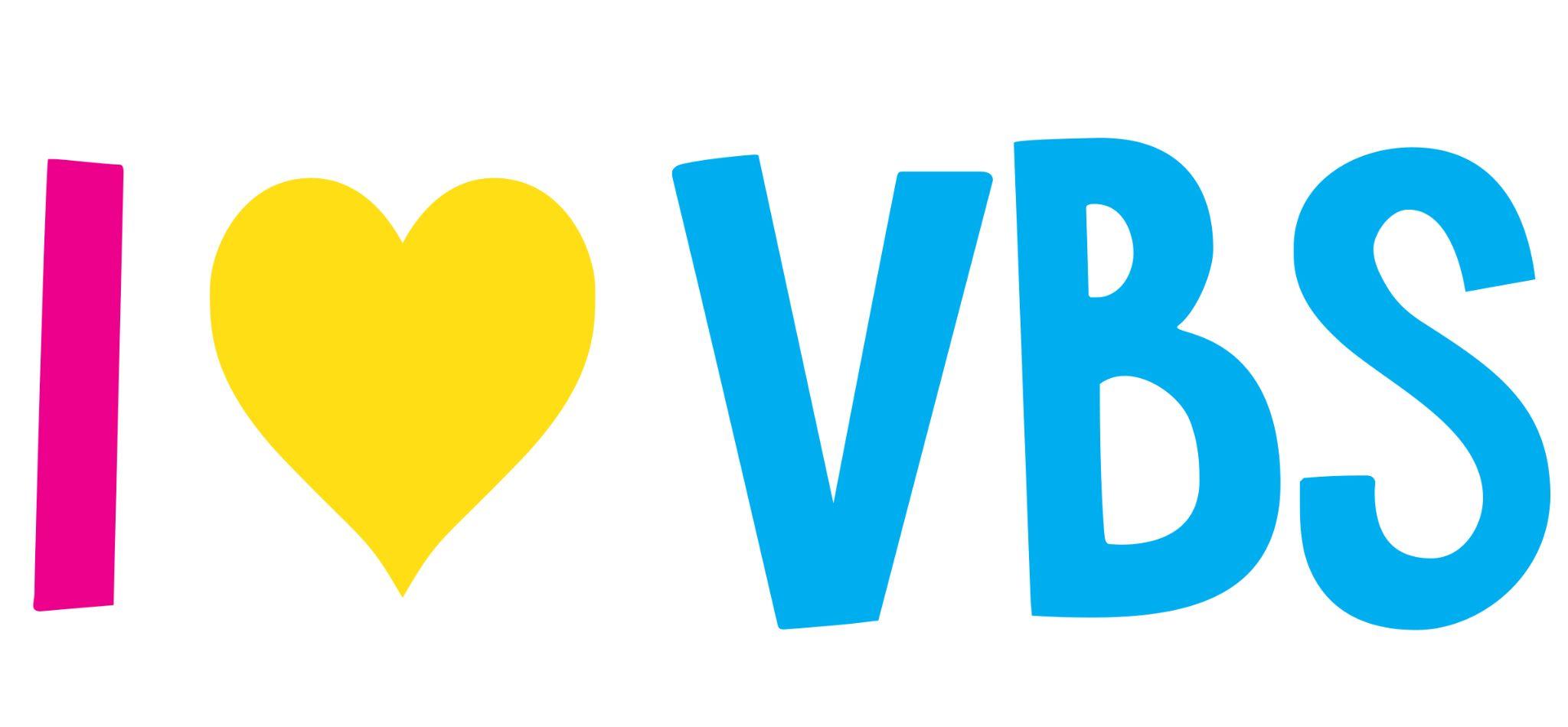 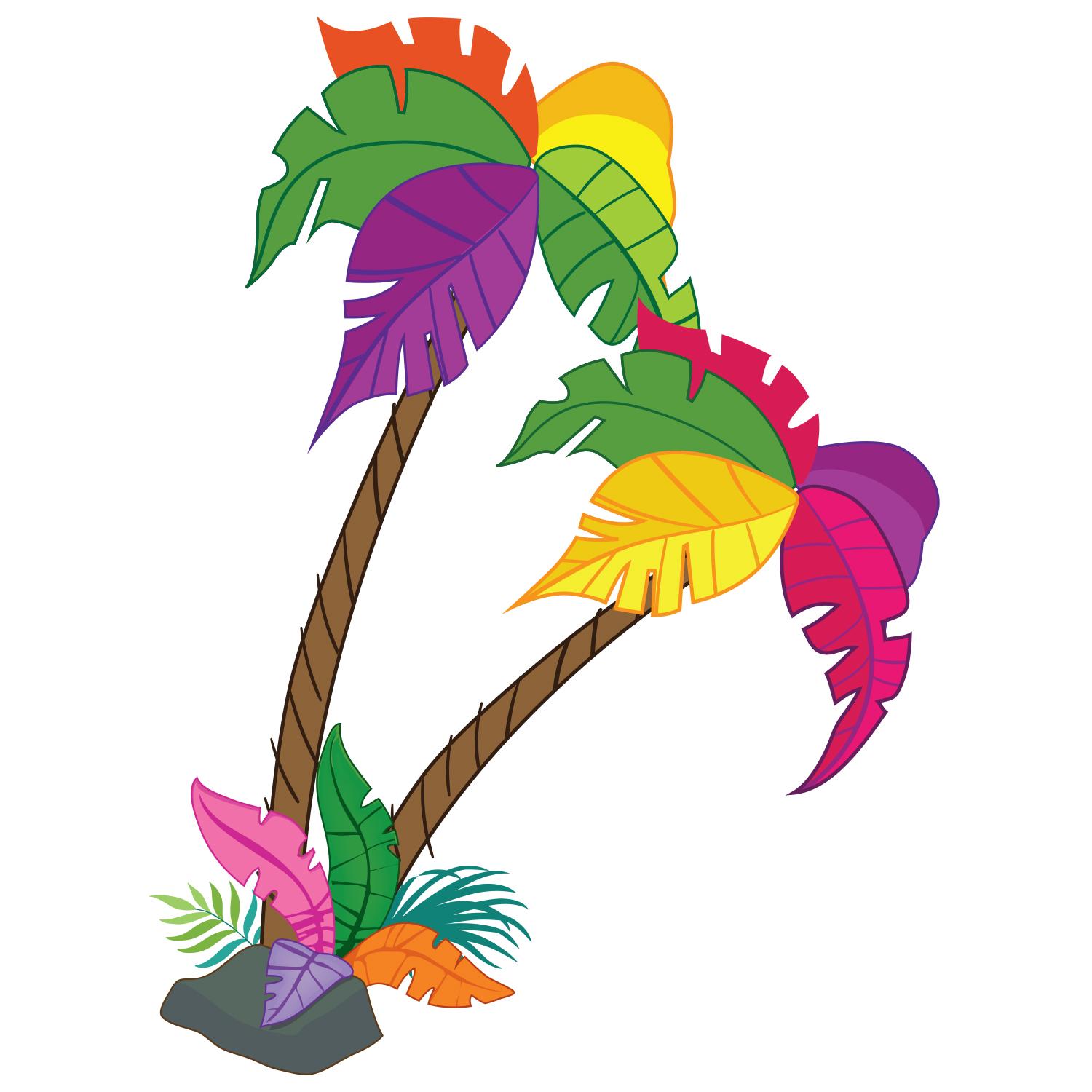 Anyone interested in helping in any way 
please come to our meeting.
 After Church on March 27th.
Lunch will be provided!!

                            We will need help with:
Planning
Decorating
Teaching
Guiding
Registration
And much more.
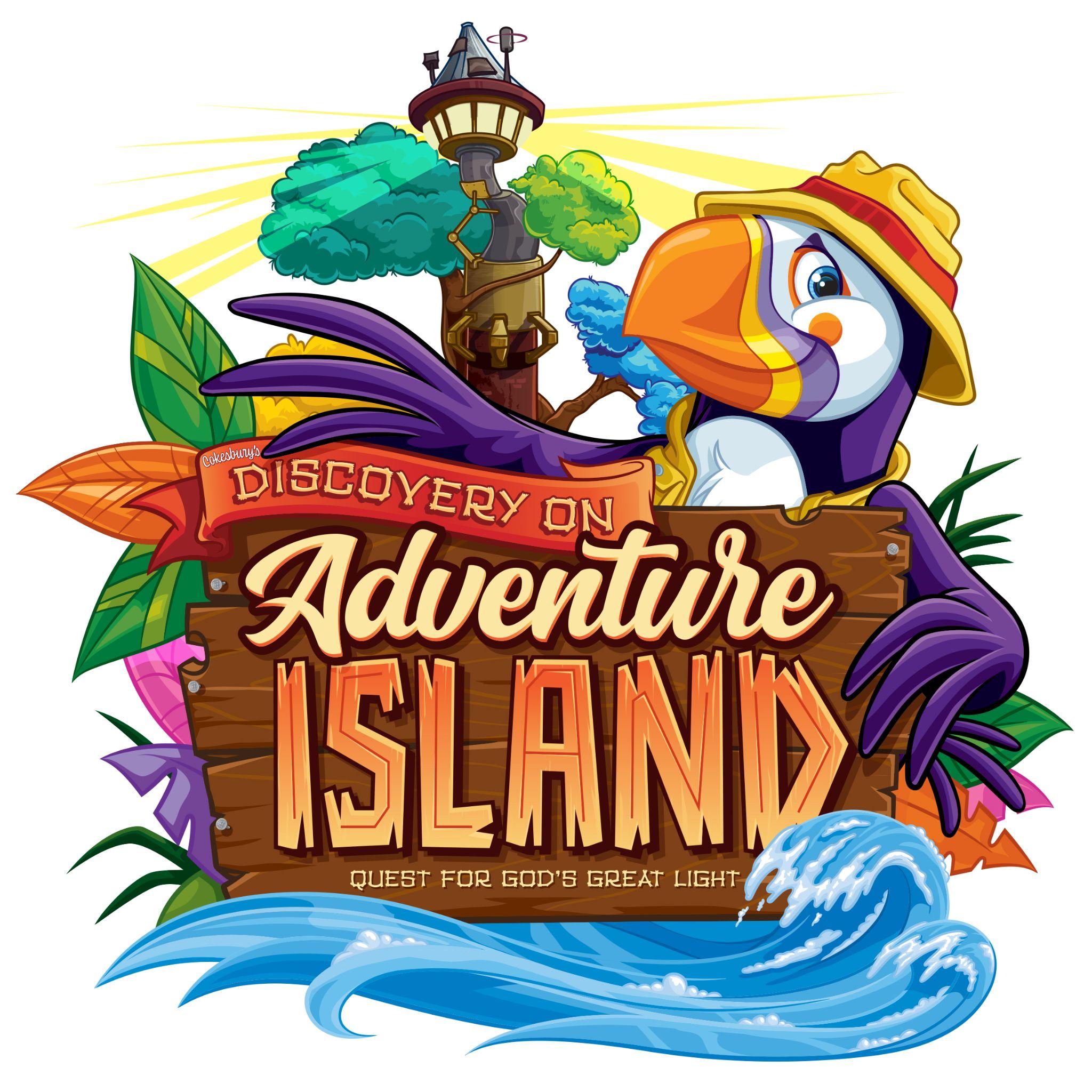